Exercicis per mantenir-se en forma
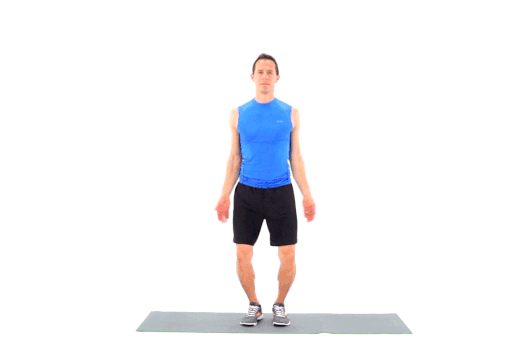 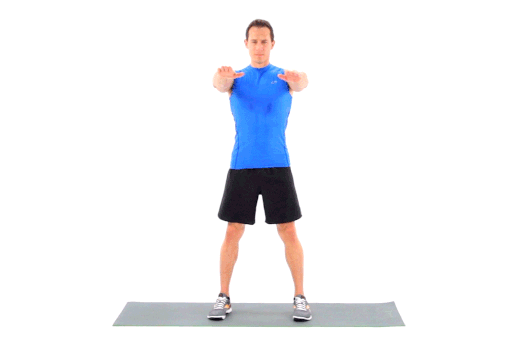 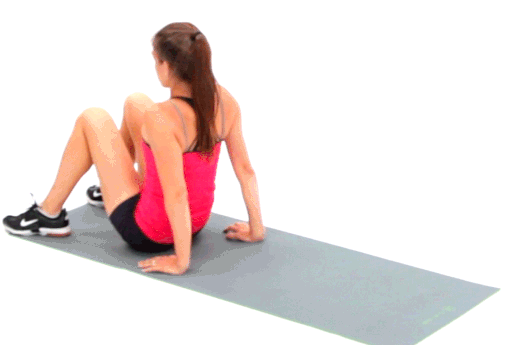 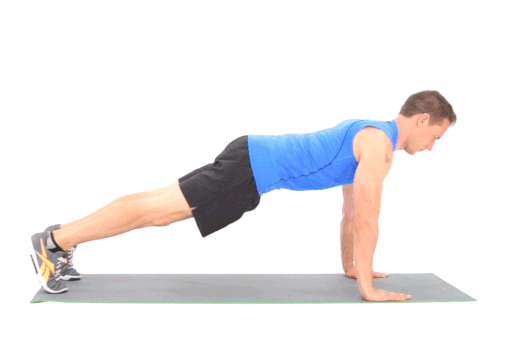 2 Push Ups
3 Crab Walk
1 Jumping Jacks
4 Squats
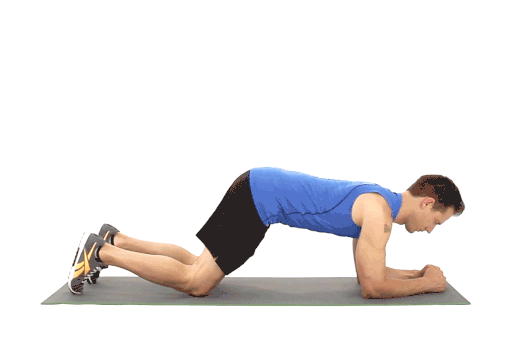 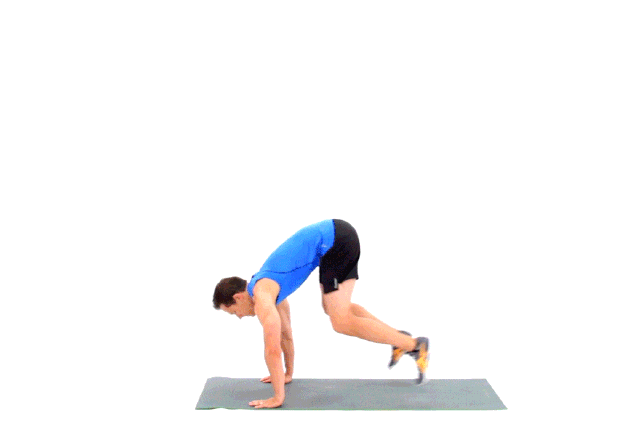 5 Planks
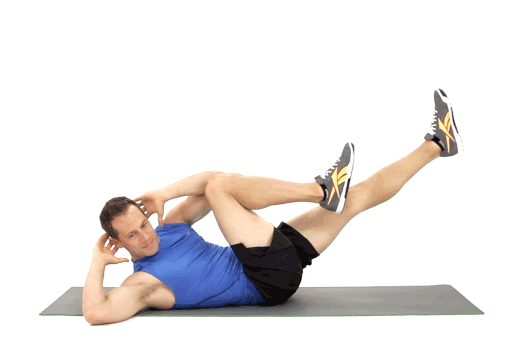 10 Burpees
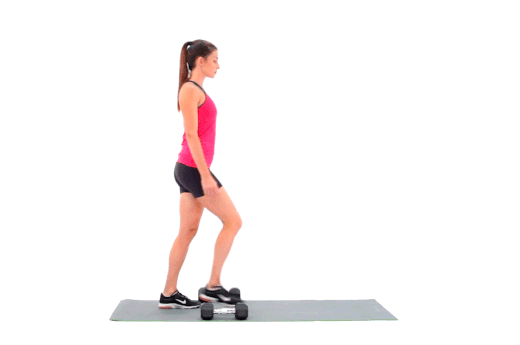 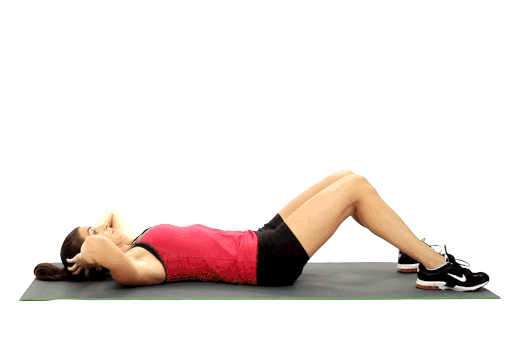 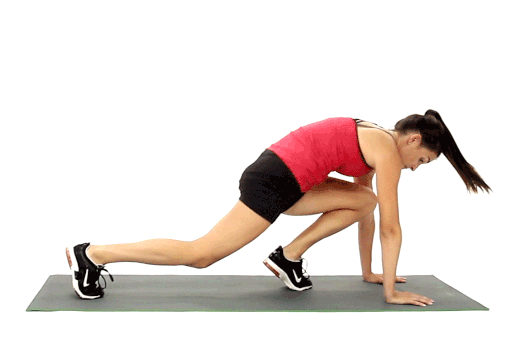 9 Sit Ups
8 Mountain Climbers
7 Lunges
6 Bicycles